Capítulo 1 (1.1) 
Describing People
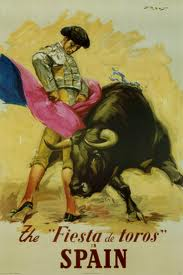 ¿Cómo eres?

You will use the verb “Ser” in the Yo form (Soy), and the verb tener.
 Me llamo Beatriz.  Soy una persona de estatura mediana. Tengo ojos de color café y pelo castaño.
To ask someone what they are like….
To respond to previous question:


Example of how to respond:
Vocabulario
Calvo(a)
Canoso(a)
rizado(a) 
Estatura
Mediano(a)
Mide.. (Seis pies con dos pulgadas)
Mido…. ( Cinco pies con tres pulgadas)
Bald
White haired
Curly
Height
Medium
His/Her height is

I am…Height
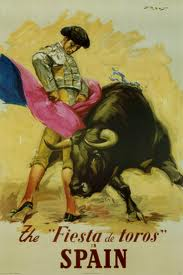 Adjective agreement:


Masculine nouns


Feminine nouns

Examples:
Adjectives in Spanish change their forms to match the nouns they describe. 

With masculine nouns use –o at the end of the adjective.

With feminine nouns use –a at the end of the adjective.

El chico rubio
La Chica rubia
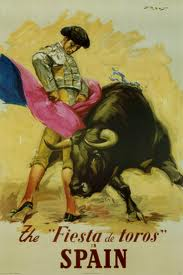 Adjectives that end with an –e
Example: Fuerte


Adjectives that end in –dor or if it refers to nationality.

If there is more than 1 person being described
Many do not change, no matter what gender. 
Pablo es fuerte.  
Laura es fuerte.

Add –a for feminine nouns
Example: trabajador/a
Mexicano/Mexicana

Add  -s or –es to make the adjectives plural. 
If they end in a vowel add –s, with the consonant add -es
Good looking
Blonde
Intelligent
Artistic
Caring 
Timid
Red haired
Happy
Extroverted
Tall
Athletic
Guapo(a)
Rubio(a)
Inteligente
Artístico(a)
Cariñoso(a)
Tímido(a)
Pelirrojo(a)
Alegre
Extrovertido(a)
Alto(a)
Atlético(a)
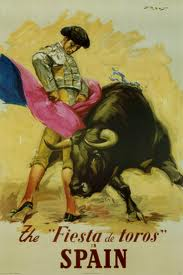 Nice
Introverted
Gray hair
Sophisticated
short
Simpático(a)
Introvertido(a)
Canas
Sofisticado(a)
Bajo(a)
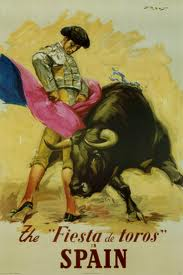